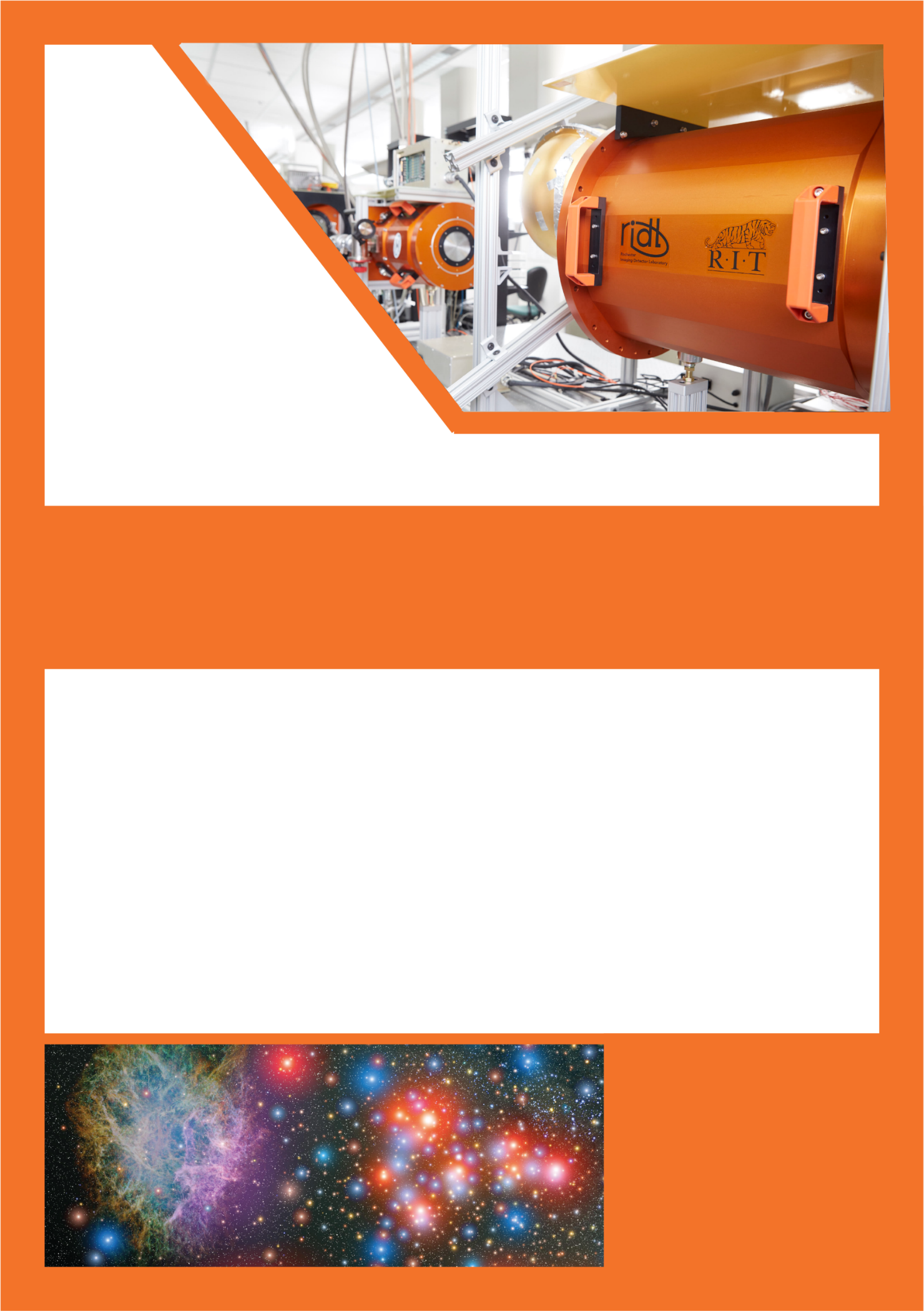 The
Center
   for
Detectors
           is
Check us out online at: ridl.cfd.rit.edu
NOW HIRING
Executive Assistants
The Center for Detectors is looking for smart, dedicated 2nd or 3rd year students to assist in a small office environment in the College of Science.
Job Functions
Skills Needed
Mastery of Excel, Word, and PowerPoint
High level of personal responsibility
Excellent communication skills
Technical background preferred in:
Marketing
Communications
Graphic design
Must be available 15-20 hours per week.
Complete task on schedule, ordering lab components, mailing packages and documenting work,
Perform account reconciliations utilizing Oracle Financial and Excel applications.
This position can also be a co-op.
If you are interested, apply on Career Connect by scanning the QR code or email your resume along with three letters of recommendation and your unofficial transcripts to admin@cfd.rit.edu
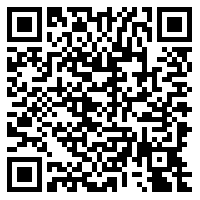 WE ARE HIRING!
Center for Detectors
Executive Assistant
This position can also be a 
co-op.
The Center for Detectors is looking for smart, dedicated 2nd or 3rd year students to assist in a small office environment in the College of Science
Job Functions
Skills Needed
Complete task on schedule, ordering lab components, mailing packages and documenting work,
Perform account reconciliations utilizing Financial applications. 
Other task assigned based on experience/ major.
Mastery of Excel, Word, and PowerPoint
High level of personal responsibility
Excellent communication skills
Technical background preferred in: •Marketing •Communications •Graphic design
Must be available 15-20 hours per week.
To apply: 
Visit Career Connect 23131 or or email your resume along with three letters of recommendation and your unofficial transcripts to admin@cfd.rit.edu
We're hiring!
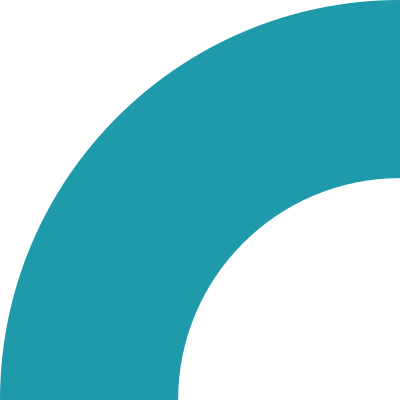 Center for Detectors
Executive Assistant
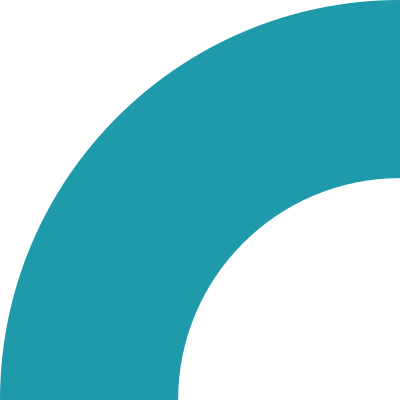 Job Functions
Skills Needed
Mastery of Excel, Word, and PowerPoint
High level of personal responsibility
Excellent communication skills
Technical background preferred in:
•Marketing •Communications 
•Graphic design
Must be available 15-20 hours per week.
Complete task on schedule, ordering lab components, mailing packages and documenting work,
Perform account reconciliations utilizing Financial applications. 
Other task assigned based on experience/ major.
If you are interested, apply on Career Connect 23131 or email your resume along with three letters of recommendation and your unofficial transcripts to admin@cfd.rit.edu
We're hiring!
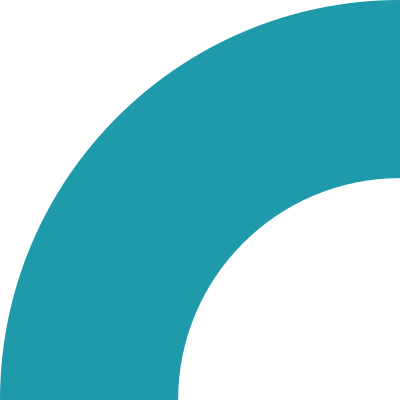 Center for Detectors
Executive Assistant
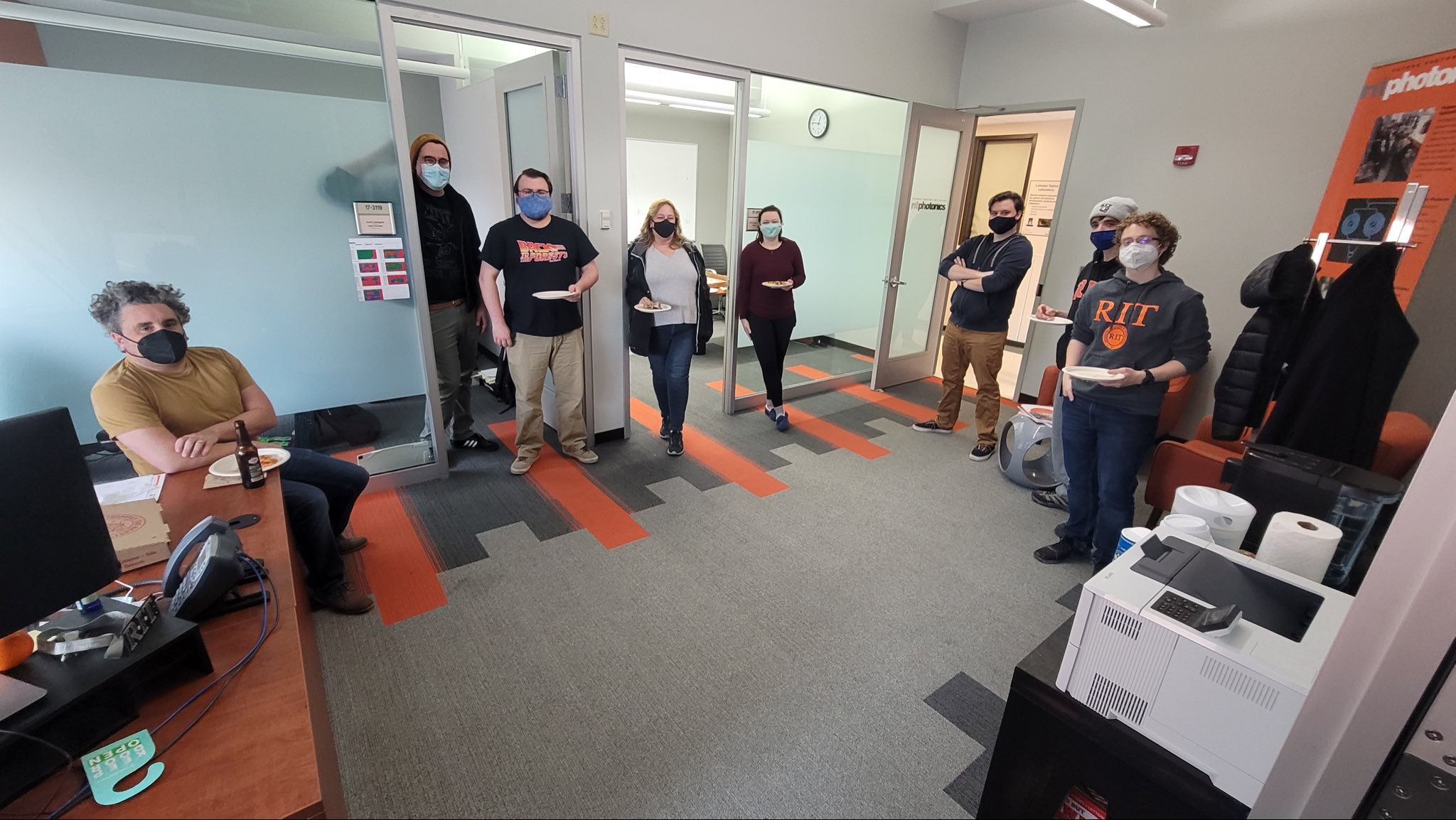 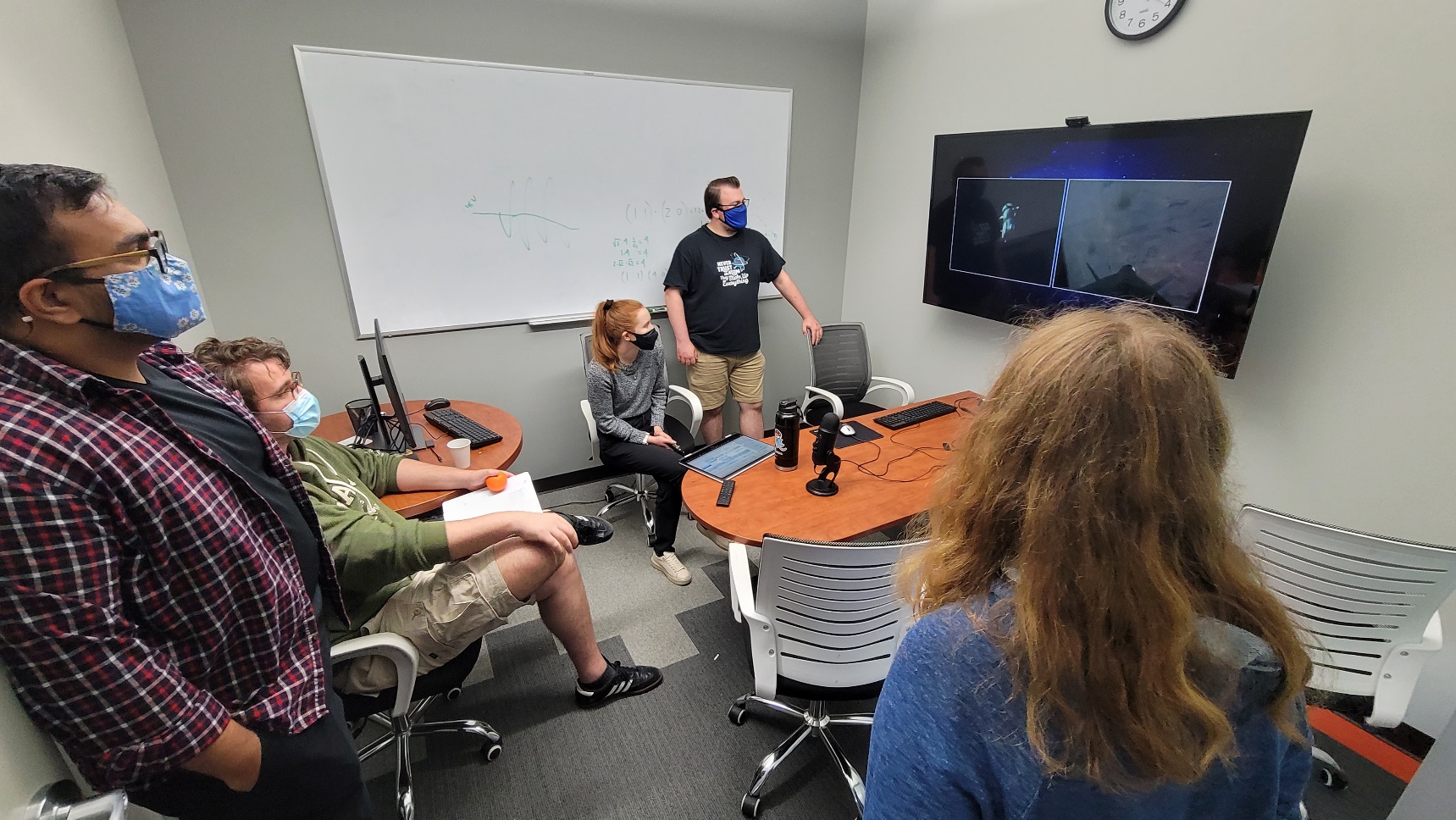 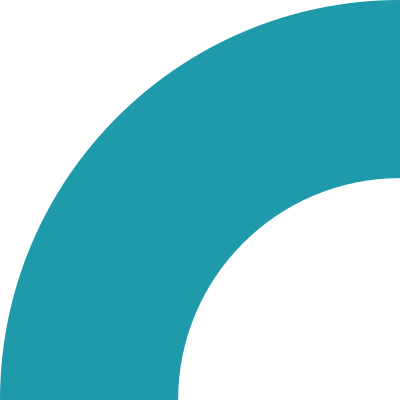 This position can also be a co-op.
Job ID 23131
Contact Us
Job Functions
Email your resume along with three letters of recommendation and your unofficial transcripts to admin@cfd.rit.edu
Complete task on schedule, ordering lab components, mailing packages and documenting work,
Perform account reconciliations utilizing Financial applications. 
Other task assigned based on experience/ major.
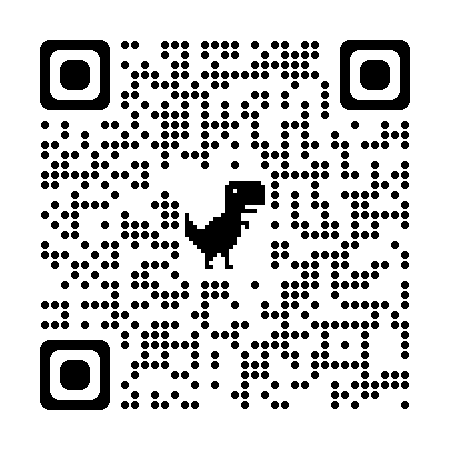 rit-csm.symplicity.com/students/
We're hiring!
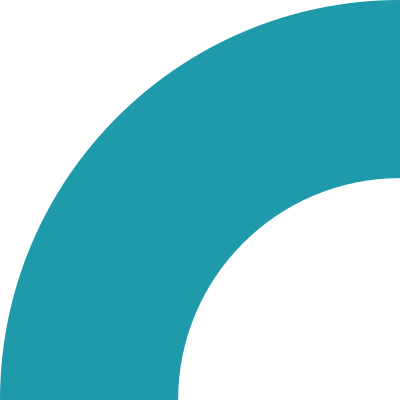 Center for Detectors
Executive Assistant
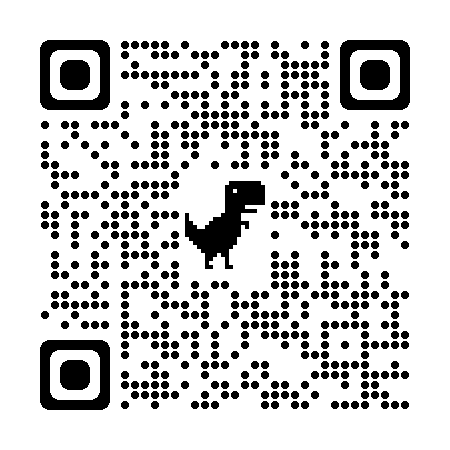 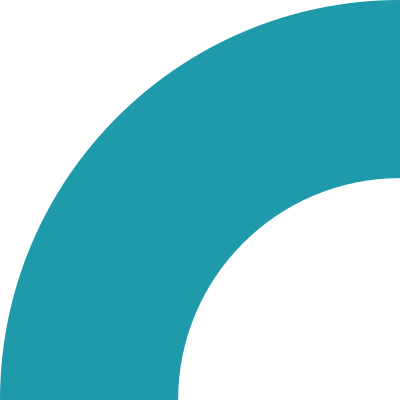 This position can also be a co-op.
Contact Us
Job Functions
Online Career Connect 
Job ID:
 23131
Email your resume along with three letters of recommendation and your unofficial transcripts to admin@cfd.rit.edu
Complete task on schedule, ordering lab components, mailing packages and documenting work,
Perform account reconciliations utilizing Financial applications. 
Other task assigned based on experience/ major.